Woningbouwprojecten Milheeze
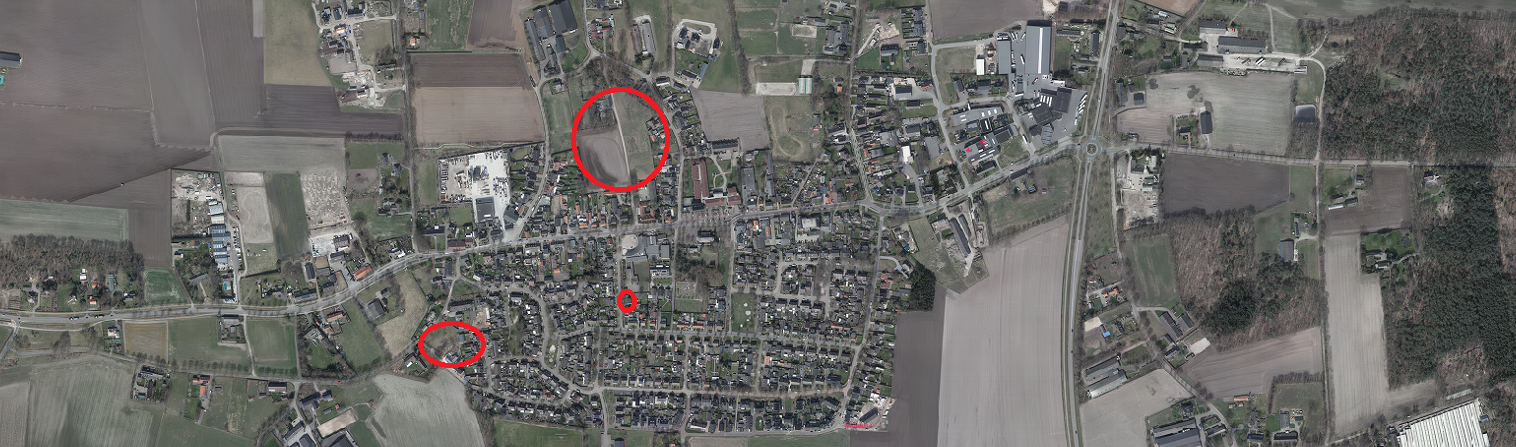 Ossenstaart
Ossenstaart
Er wordt gebouwd
Project is in principe afgesloten
Kloosterweide
Kloosterweide
Project is af, er wordt gebouwd
Project Elsenstraat
Project Elsenstraat
Grond is verkocht aan Novelbouw
6-tal woningen
Nu in de verkoop
Inrichting Elsenstraat en grasveld 
Informatieavond op 26 juni om 20:00
Project de Berken
Project de Berken (nieuw)
Nieuw project 
Gemeente heeft grond aangekocht
~35 kavels
Streefdatum is begin 2021 eerste kavelafgifte
Dorpsoverleg wordt meegenomen in woonbehoefte
Vragen?